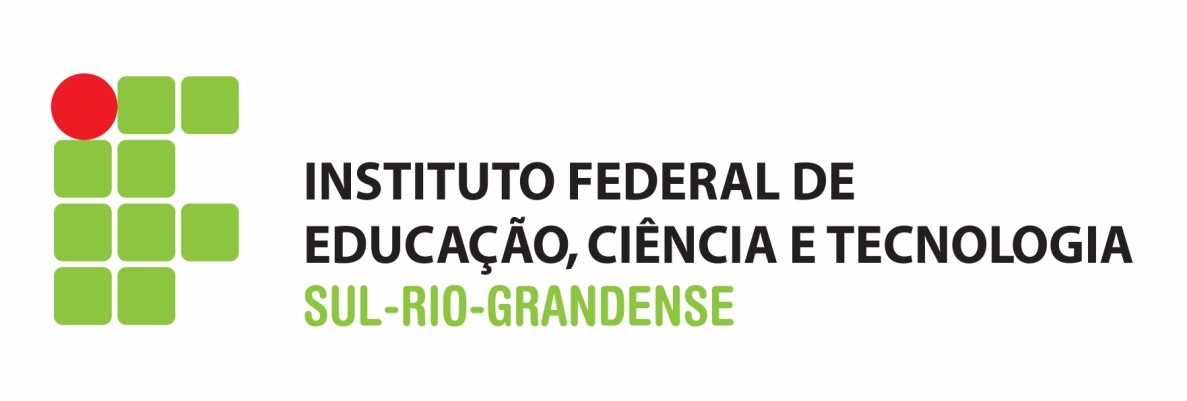 DELENO DEPARTAMENTO DE LEGISLAÇÃO E NORMAS
CHEFE DO DEPARTAMENTO: GUSTAVO ALBERTO SCHNEIDER

CONTATO:  gustavoschneider@ifsul.edu.br 
                     if-deleno@ifsul.edu.br 

Fone: (53) 99970-4697
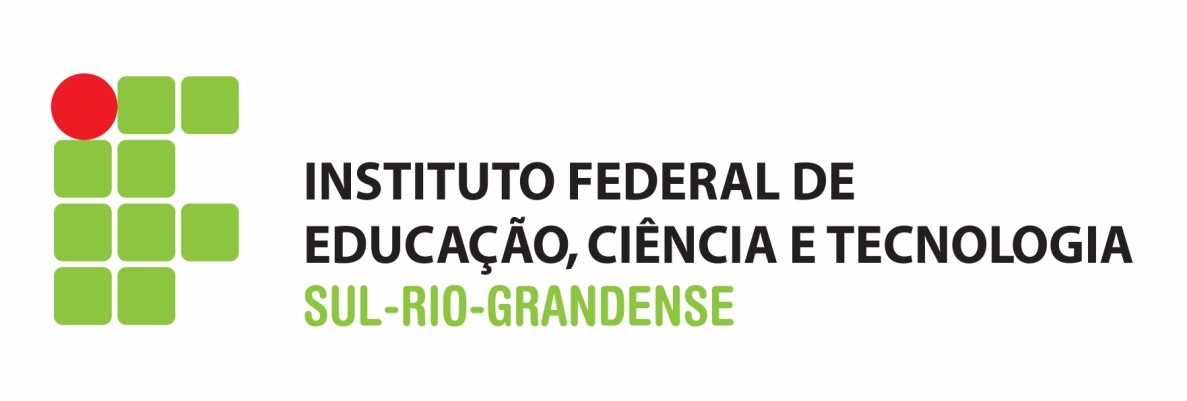 ORGANOGRAMA
DELENO
COBEN
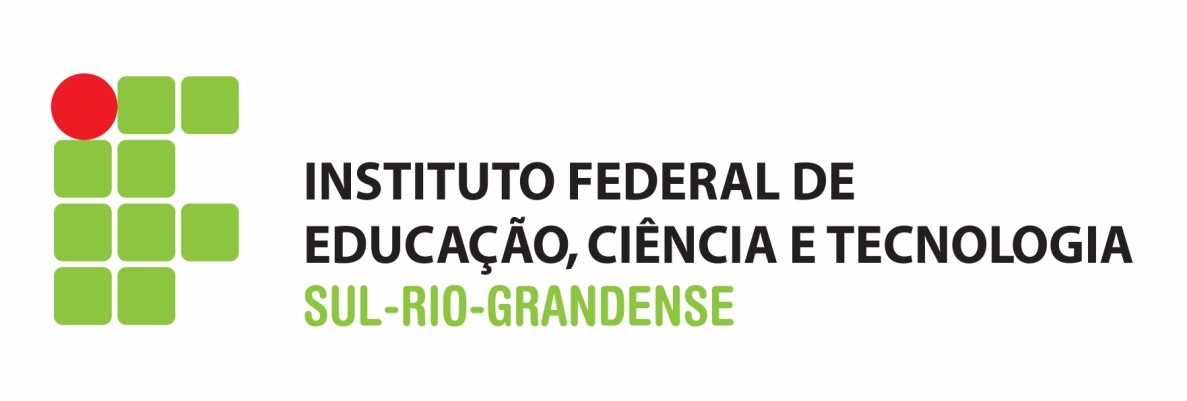 EQUIPE (2)
GUSTAVO ALBERTO SCHNEIDER (Chefe de Departamento de Legislação e Normas) 

ISABEL CRISTINA DE QUADROS MEIRELES (Assistente em Administração)
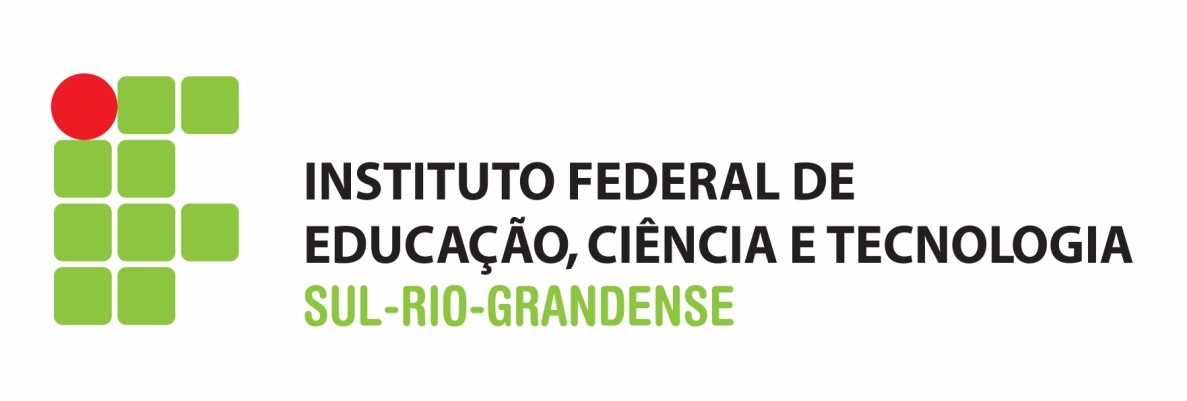 ATRIBUIÇÕES
Assessorar o Pró-Reitor de Gestão de Pessoas nos assuntos relacionados à área de política de pessoal do serviço público.

Realizar a análise de Processos, com fornecimento de amparo legal, mediante elaboração de Pareceres e Consultas Técnicas com base na legislação vigente

Subsidiar demandas e apontamentos oriundas dos órgãos de controle externo e interno no âmbito da Administração Pública Federal (AGU, CGU, MPU, Tribunal de Contas, Auditoria)

Fornecer amparo legal para processos de Reconhecimento de Dívida em Exercícios Anteriores (D.E.A)
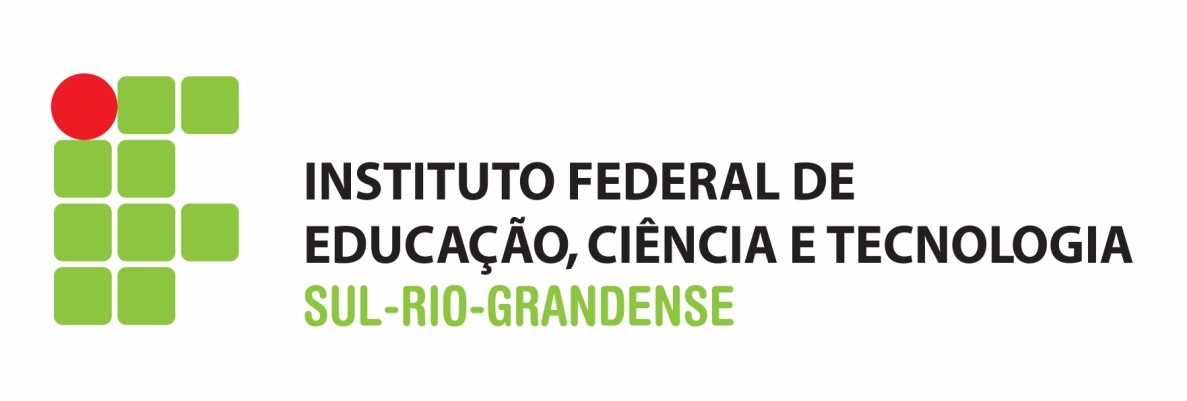 ATRIBUIÇÕES
Pesquisar, classificar, catalogar e informar acerca da legislação, das notas técnicas e Pareceres elaborados, e demais normas legais e infralegais referentes à área de Gestão de Pessoas
 
Proceder o adequado cadastramento e cumprimento das decisões judiciais junto ao módulo de ações judiciais do Ministério da Economia (AJ/SIGEPE)
 
Atuar como setor de orientação, esclarecimento e transparência ao servidor quanto a aplicabilidade e interpretação dos dispositivos legais, da jurisprudência, e demais normativas relacionadas a Gestão de Pessoas
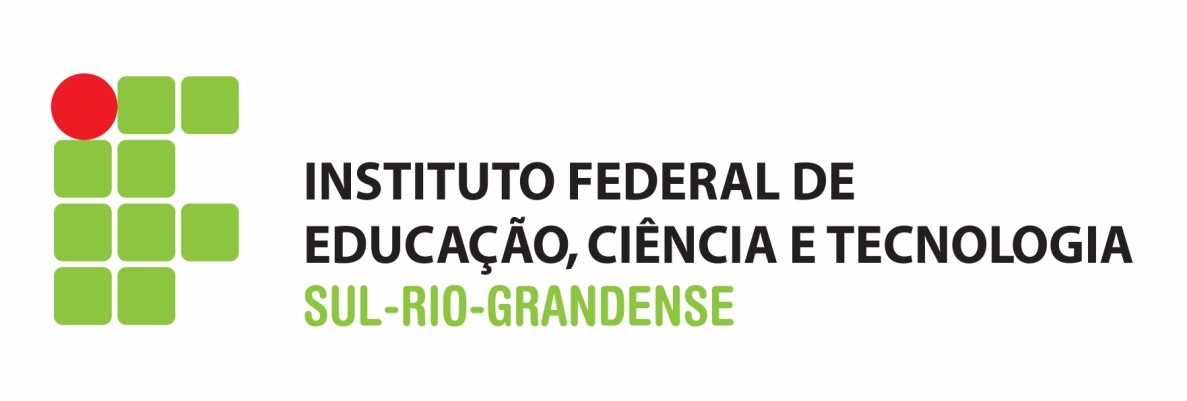 ATUAÇÃO (2018-2020)
EM MÉDIA, AO ANO:

350 PARECERES TÉCNICO-JURÍDICOS*
150 DESPACHOS TÉCNICOS E CONSULTAS*
264 FORNECIMENTOS DE SUBSÍDIOS EM AÇÕES JUDICIAIS DO IFSUL (AGU)*
100 INDÍCIOS EM MONITORAMENTO JUNTO AO SISTEMA E-PESSOAL (TCU)*
122 REGISTROS EM ACOMPANHAMENTO NO SISTEMA E-AUD (CGU)*
54 PROCESSOS DE IMPLANTAÇÃO DE DECISÕES JUDICIAIS (SICAJ/AJ)*
26 FORNECIMENTO DE AMPARO LEGAL EM PROCESSOS DE DEA*

* Disponível em: Controles COBEN/DELENO/SUAP/E-AUD/E-PESSOAL
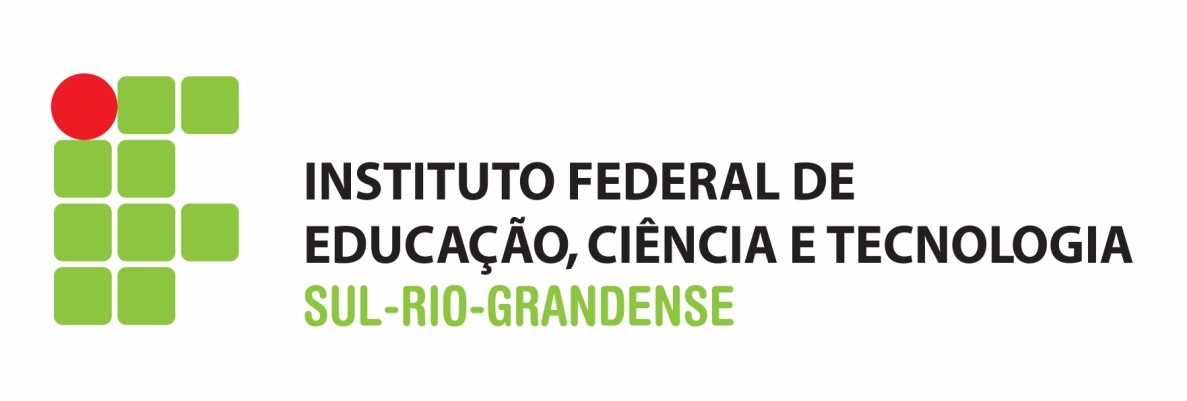 INICIATIVAS (2021)
IMPLANTAÇÃO DO ACOMPANHAMENTO PERIÓDICO DE ACUMÚLO DE CARGOS PÚBLICOS, PRIVADOS, EMPRESAS E FUNÇÕES

ACOMPANHAMENTO PERIÓDICO DAS AÇÕES JUDICIAIS CONCESSIVAS DE DIREITOS E VANTAGENS (VIA MÓDULO DE AÇÕES JUDICIAIS – ME) (EM DESENVOLVIMENTO)

CENTRALIZAÇÃO DOS PROCESSOS DE CONCESSÃO DE APOSENTADORIAS E PENSÕES (INSS) – DECRETO 10.620, DE 2021

MODERNIZAÇÃO DOS PROCESSOS (FERRAMENTAS, CONTAGEM DE TEMPO)

PROGRAMA DE PREPARAÇÃO PARA APOSENTADORIA (EM DESENVOLVIMENTO)

MANUAL DE NORMAS DO SERVIDOR PÚBLICO (EM DESENVOLVIMENTO)
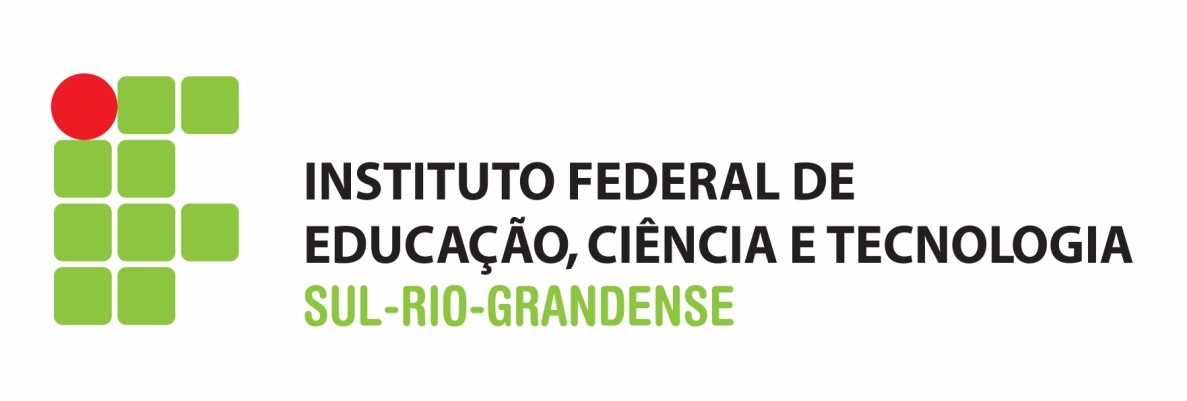 DÚVIDAS
DELENO/PROGEP: (53) 3026-6143

If-deleno@ifsul.edu.br

gustavoschneider@ifsul.edu.br

COBEN/PROGEP: (53) 3026-6148

If-coben@ifsul.edu.br

luizegarim@ifsul.edu.br